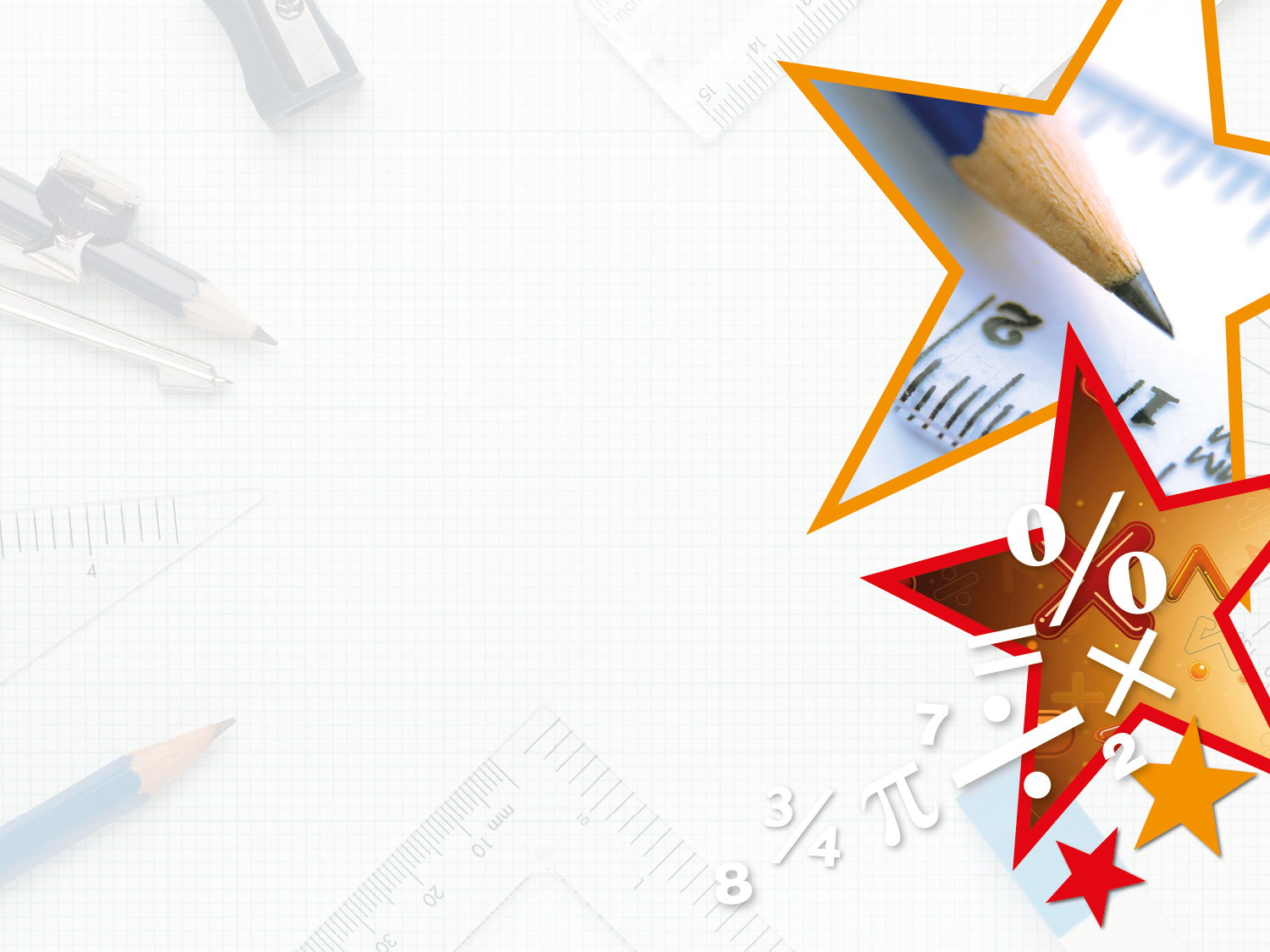 Year 4 – Autumn Block 2 – Addition and Subtraction








Step 9: Estimate Answers
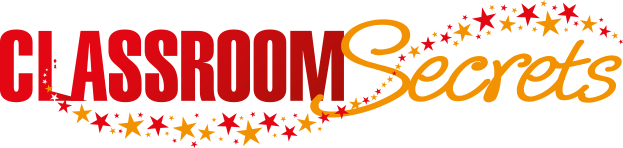 © Classroom Secrets Limited 2018
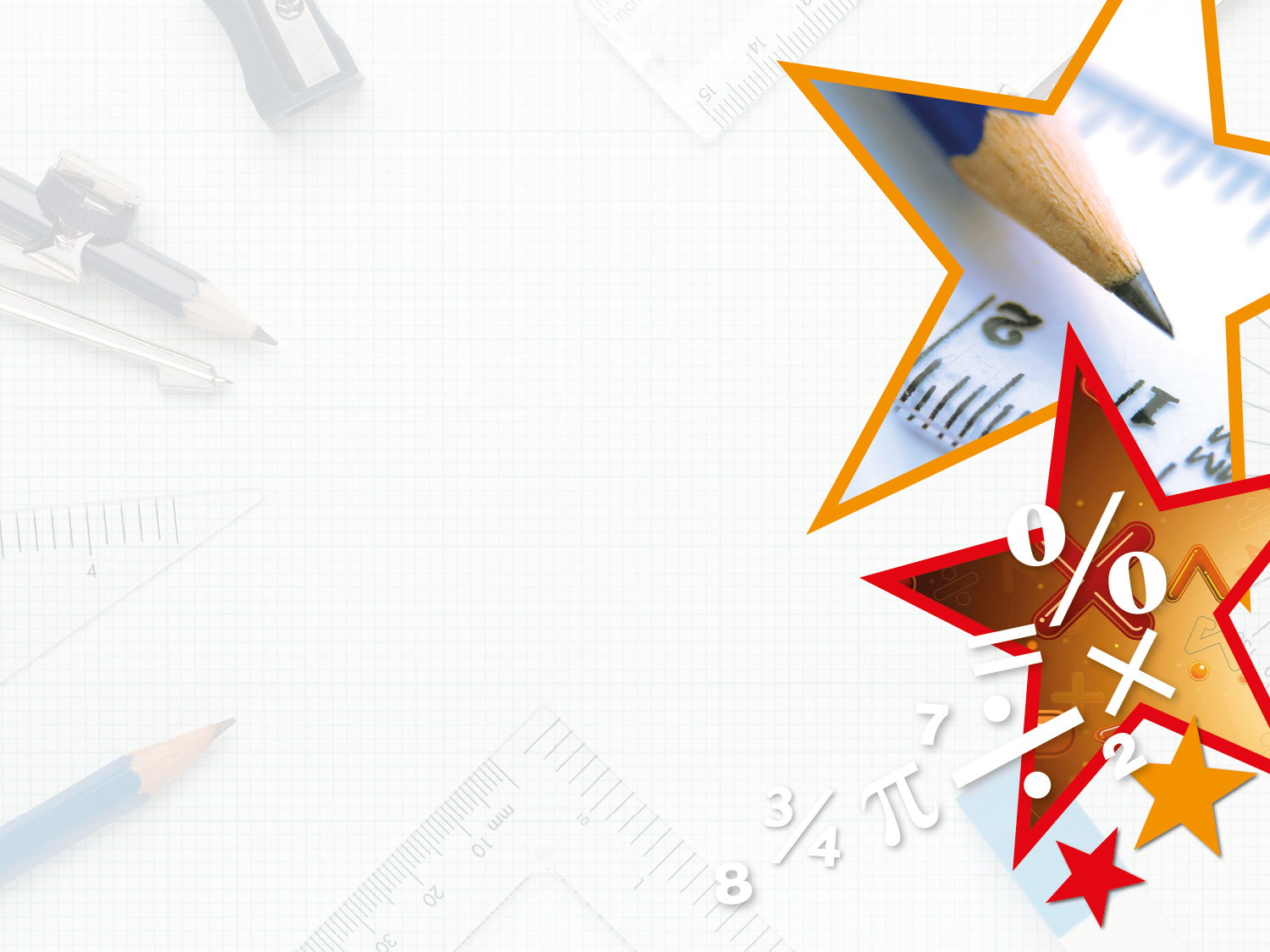 Introduction

Estimate 2,457 – 1,623 by rounding each number to the nearest thousand, hundred, and ten.








Which is the most accurate estimate? 

Which is the least accurate estimate? 

Which is the best estimate?
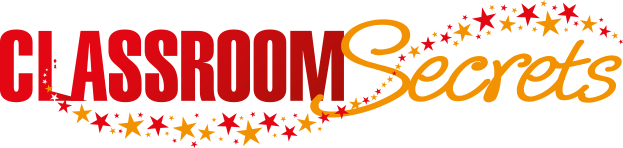 © Classroom Secrets Limited 2018
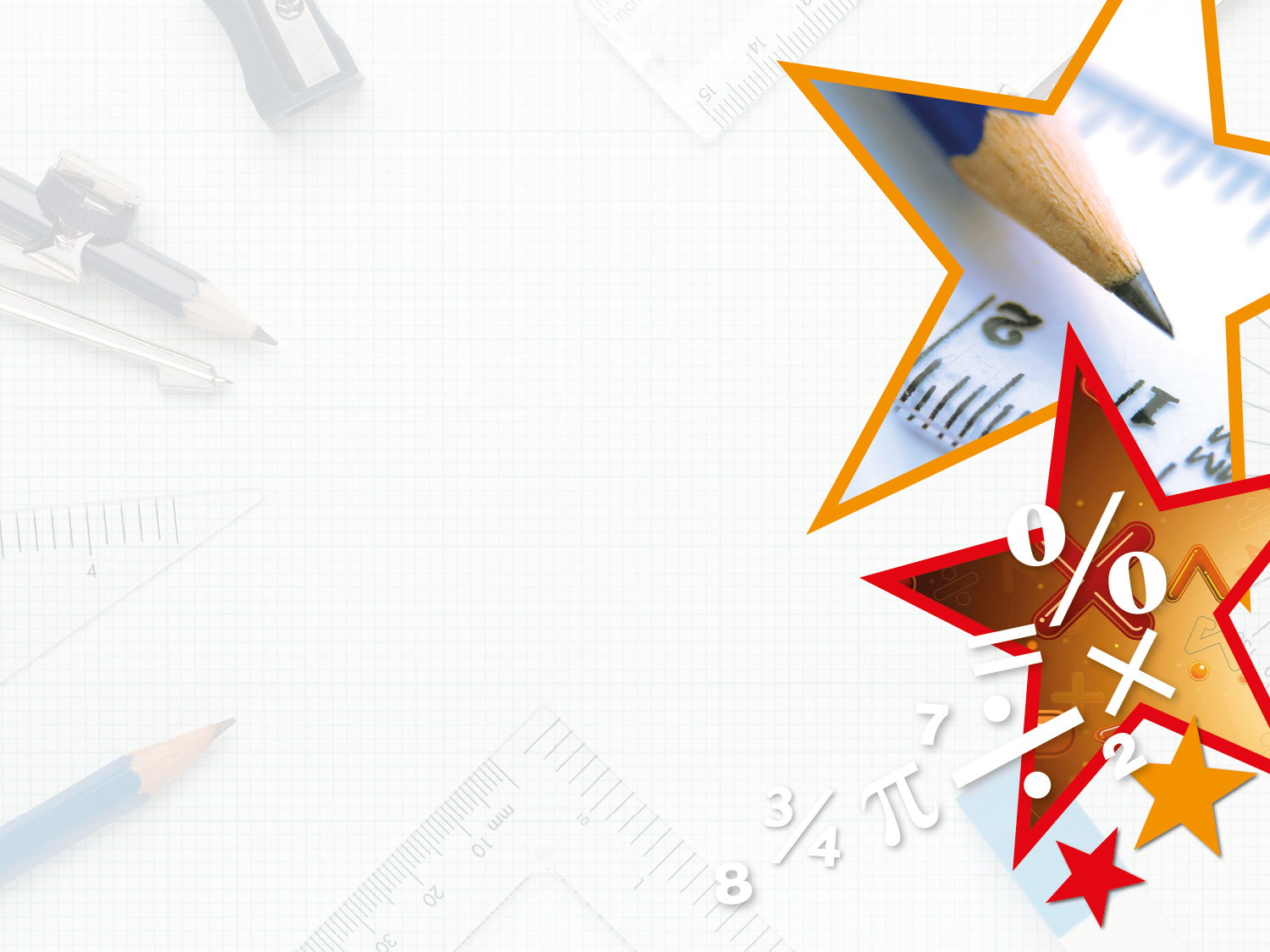 Introduction

Estimate 2,457 – 1,623 by rounding each number to the nearest thousand, hundred, and ten.








Which is the most accurate estimate? 

Which is the least accurate estimate? 

Which is the best estimate?
C

A

C
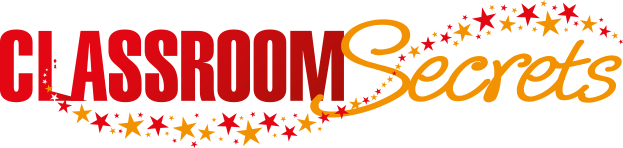 © Classroom Secrets Limited 2018
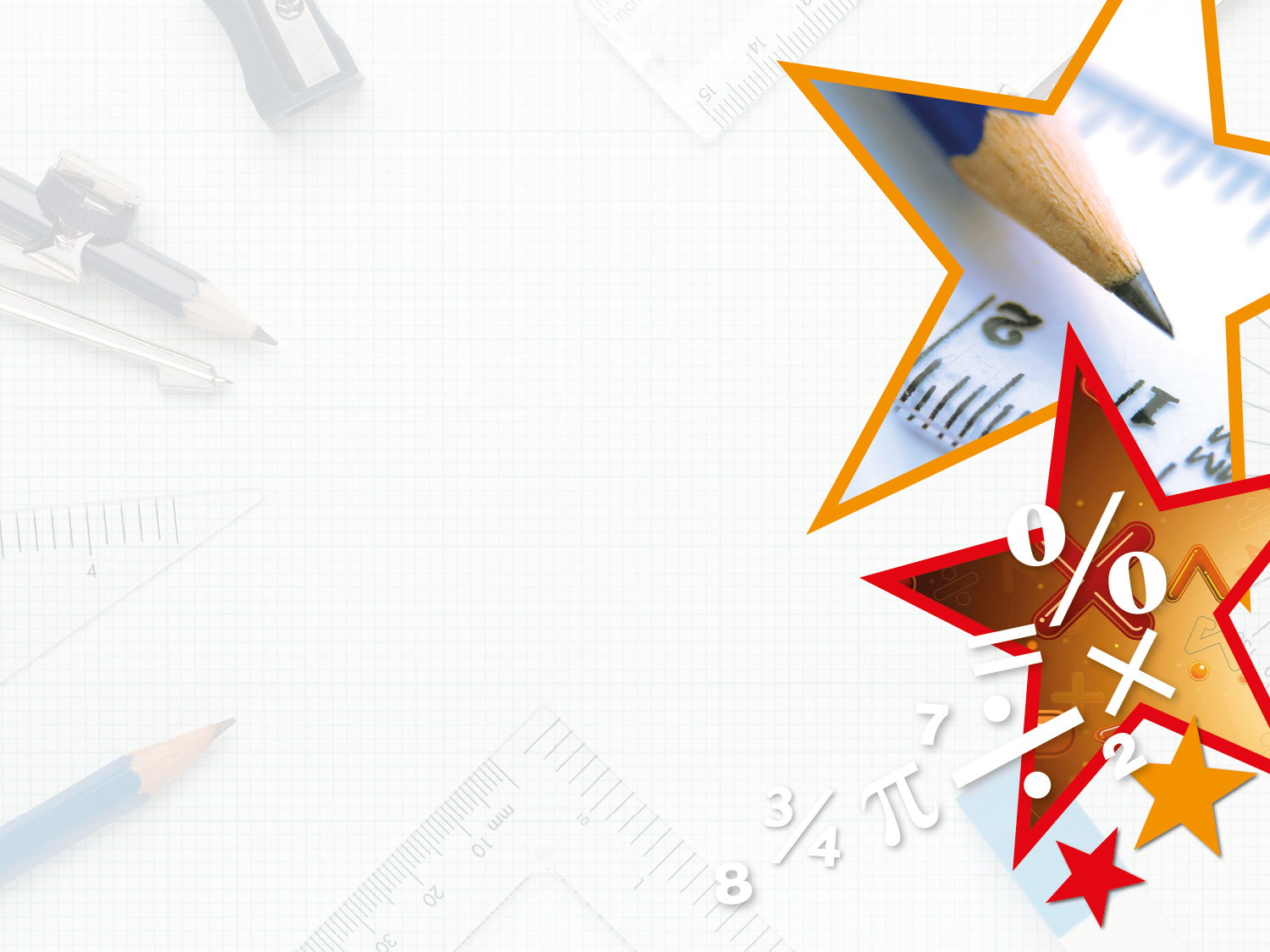 Varied Fluency 1

True or false?

The calculation below has an approximate answer of 
2,470 if both numbers are rounded to the nearest ten.
1,962 + 516
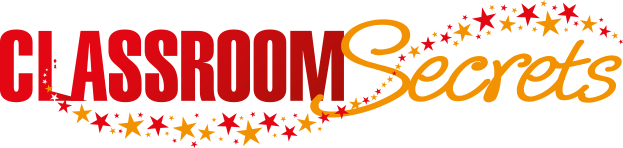 © Classroom Secrets Limited 2018
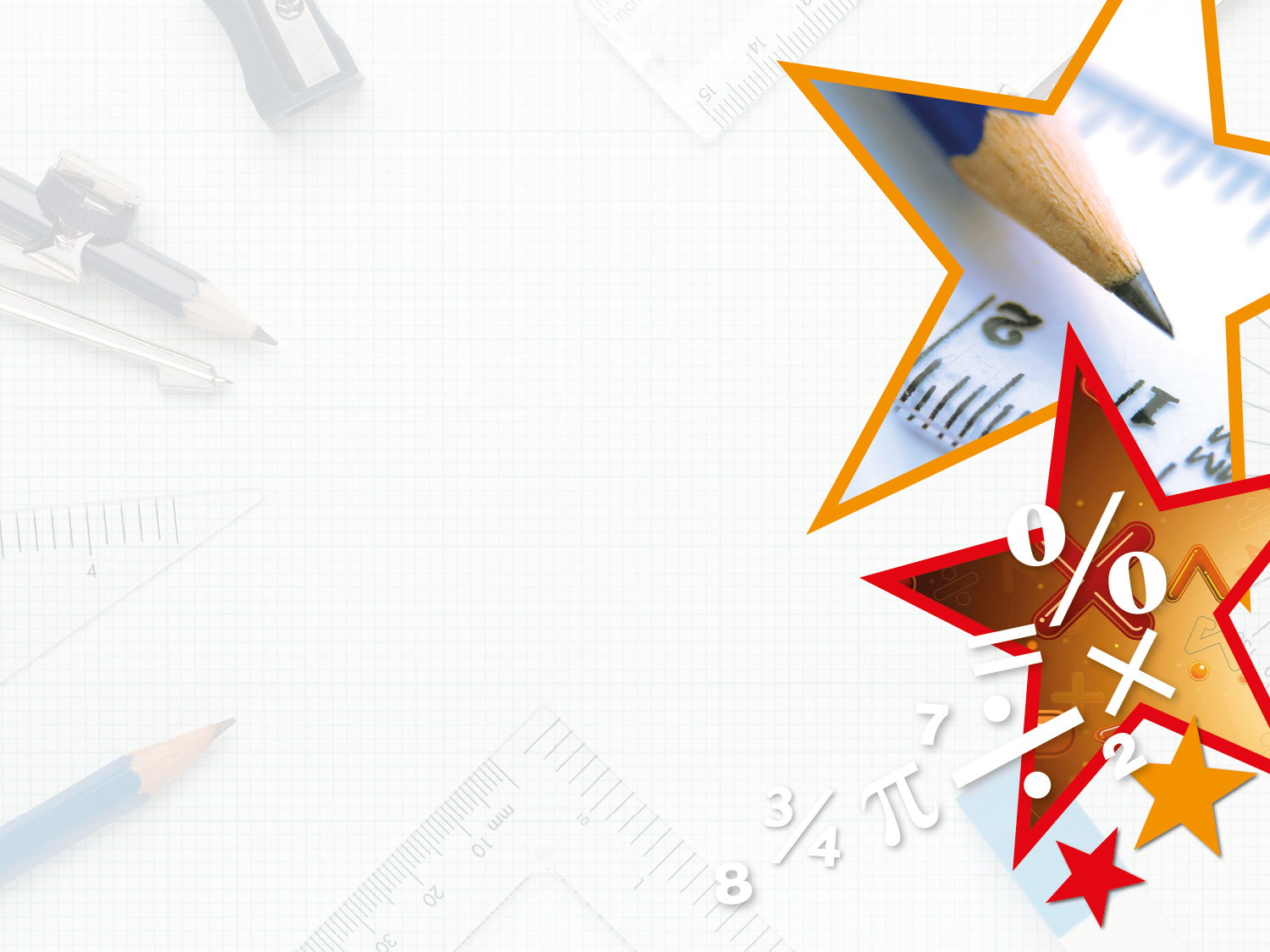 Varied Fluency 1

True or false?

The calculation below has an approximate answer of 
2,470 if both numbers are rounded to the nearest ten.








False. 1,962 rounds to 1,960 and 516 rounds to 520.
1,960 + 520 = 2,480
1,962 + 516
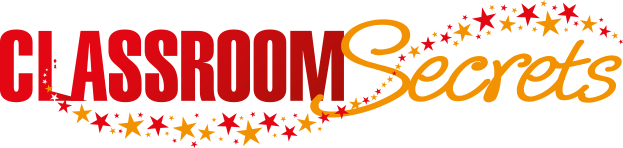 © Classroom Secrets Limited 2018
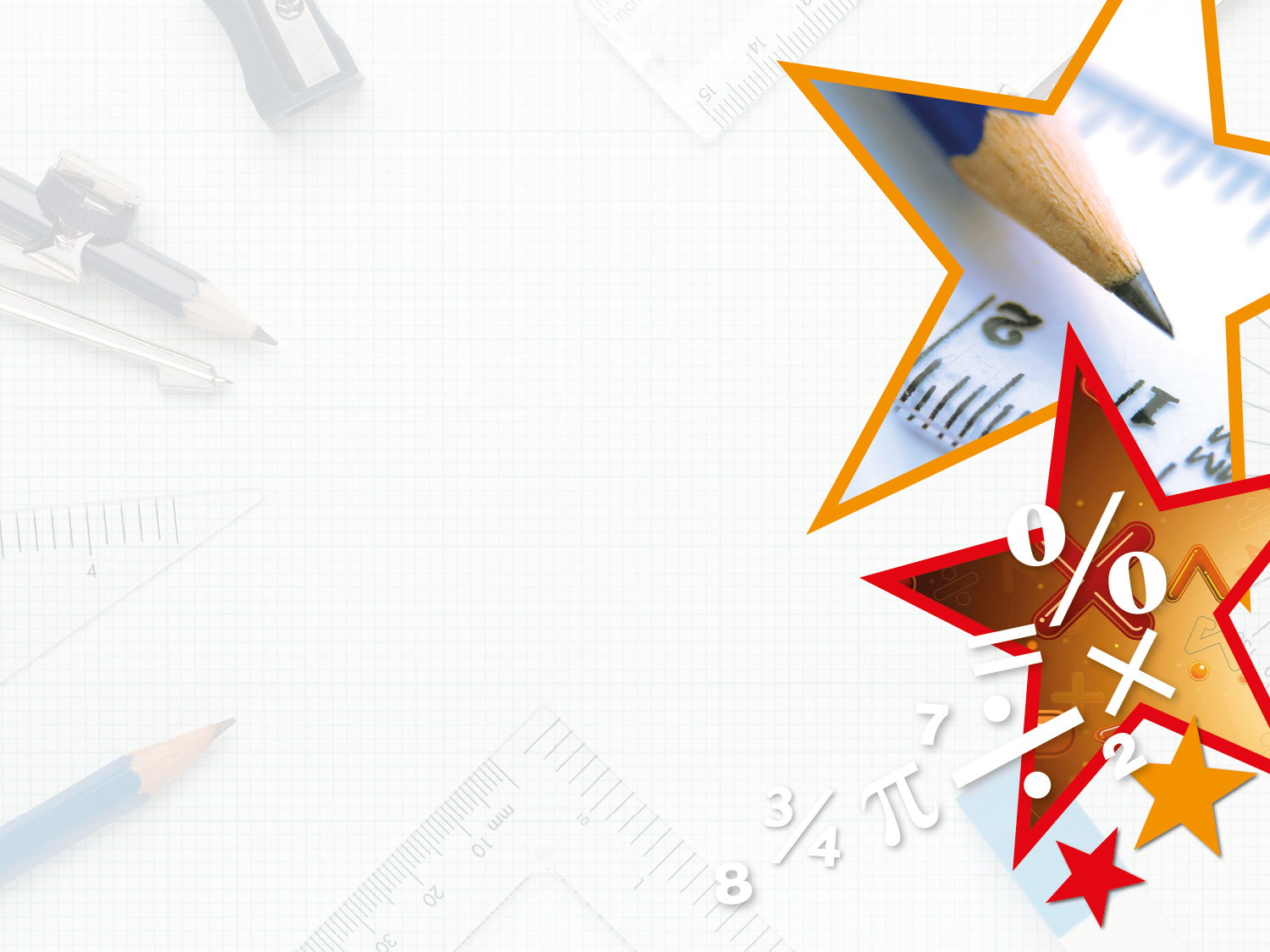 Varied Fluency 2

Estimate the answer to the calculation below.
4,265 + 3,509
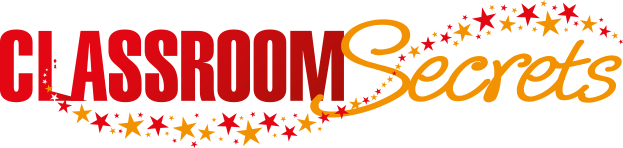 © Classroom Secrets Limited 2018
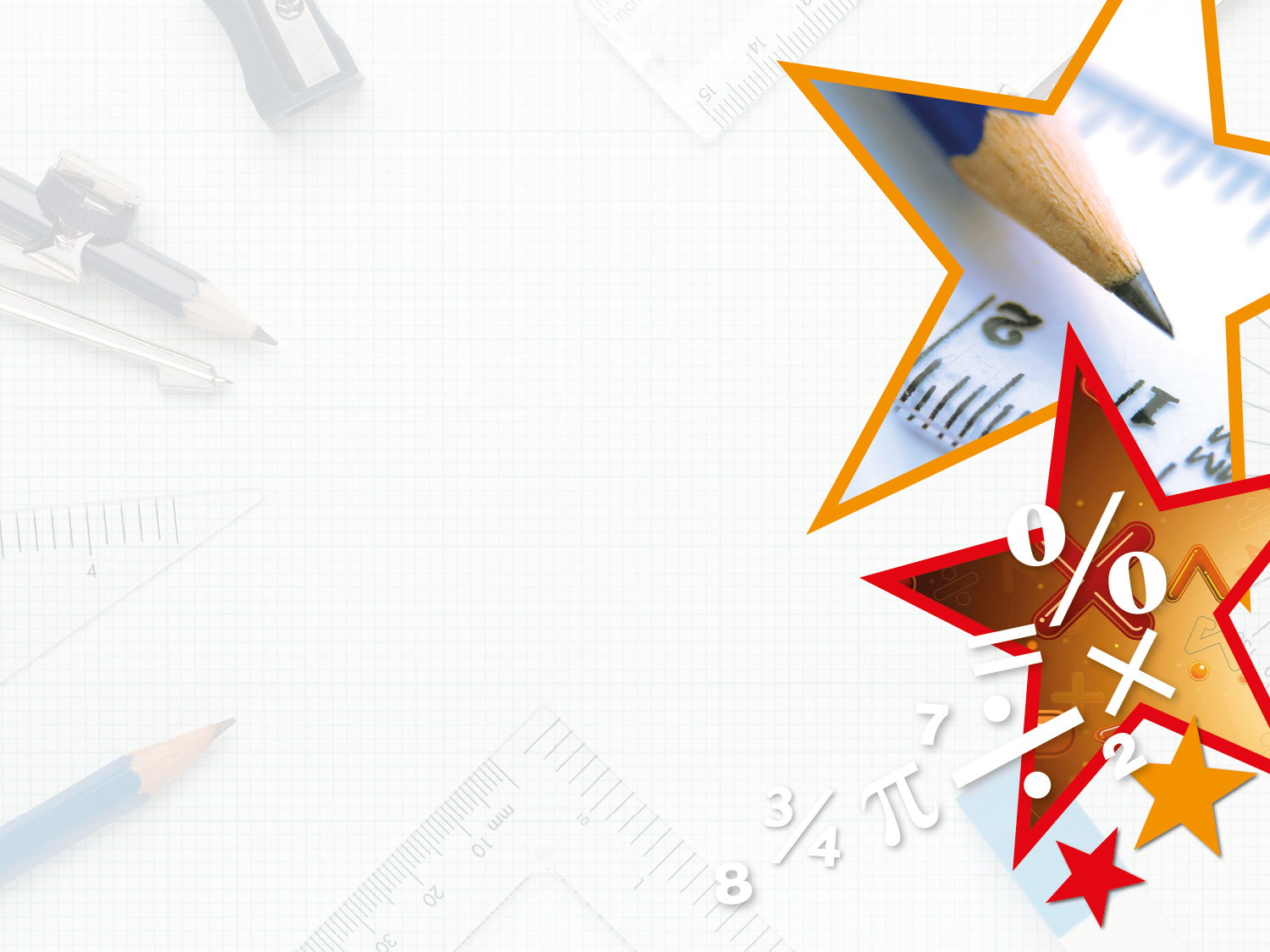 Varied Fluency 2

Estimate the answer to the calculation below.









Estimate: 8,000 when rounded to the nearest 1,000
Estimate: 7,800 when rounded to the nearest 100
Estimate: 7,780 when rounded to the nearest 10
4,265 + 3,509
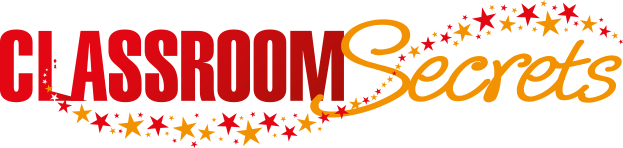 © Classroom Secrets Limited 2018
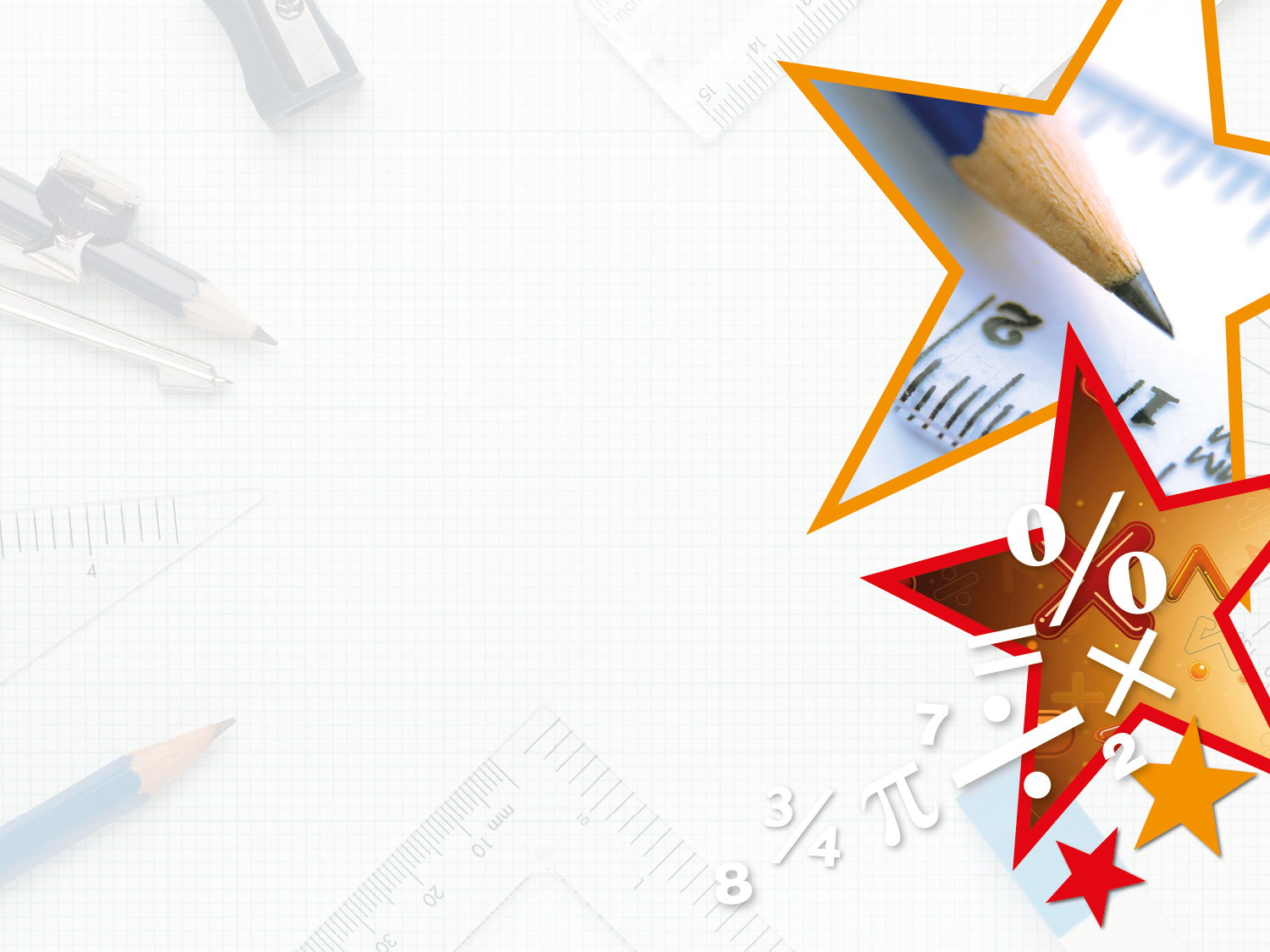 Varied Fluency 3

Tick the estimate that is the best solution for 3,849 + 4,793
A.
8,500
8,000
8,600
B.
C.
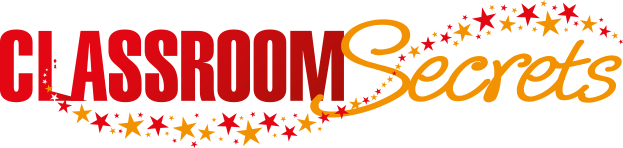 © Classroom Secrets Limited 2018
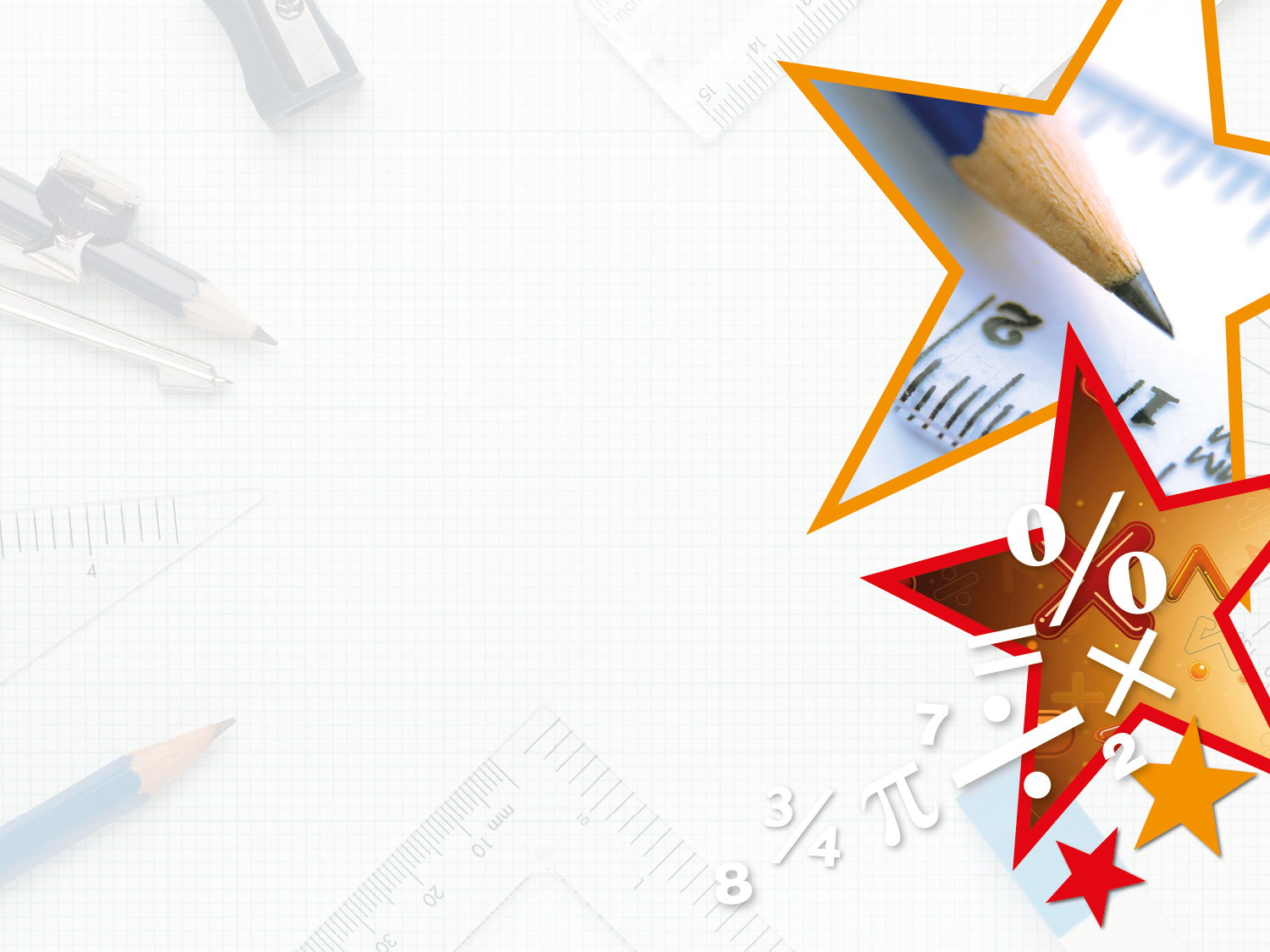 Varied Fluency 3

Tick the estimate that is the best solution for 3,849 + 4,793












8,600 = 3,800 + 4,800 when rounded to the nearest 100
A.
8,500
8,000
8,600

B.
C.
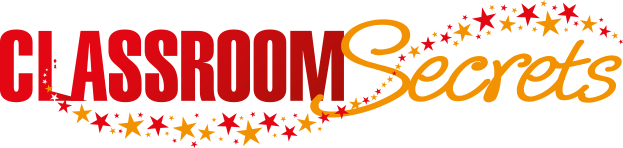 © Classroom Secrets Limited 2018
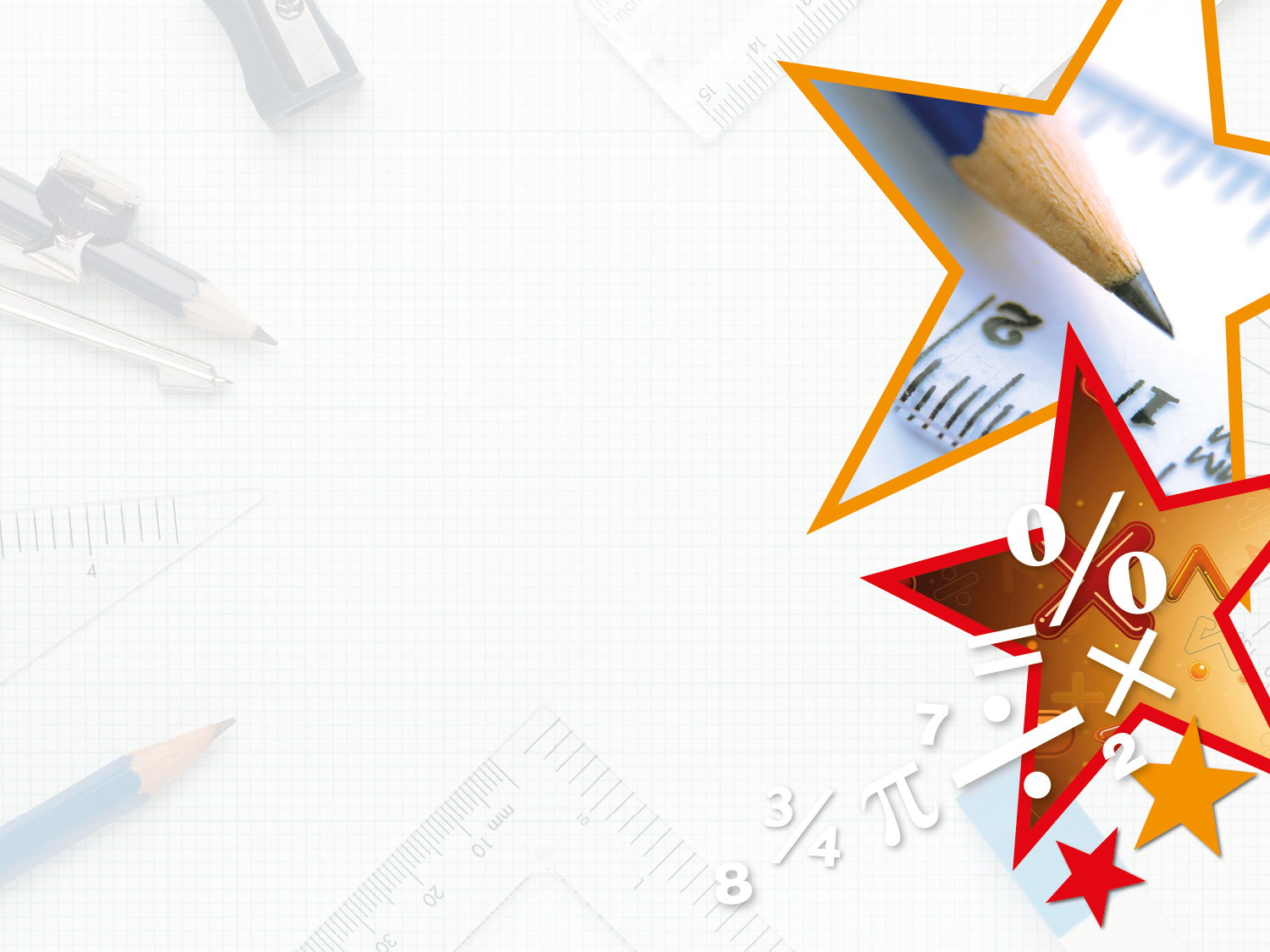 Varied Fluency 4

Tick the calculation which is the best estimate for 6,384 + 2,947.
6,000 + 3,000
6,400 + 2,900
6,000 + 2,000
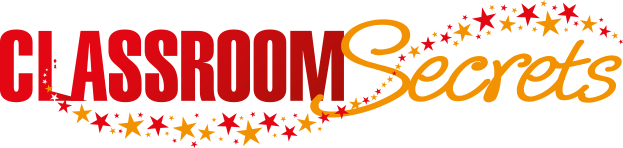 © Classroom Secrets Limited 2018
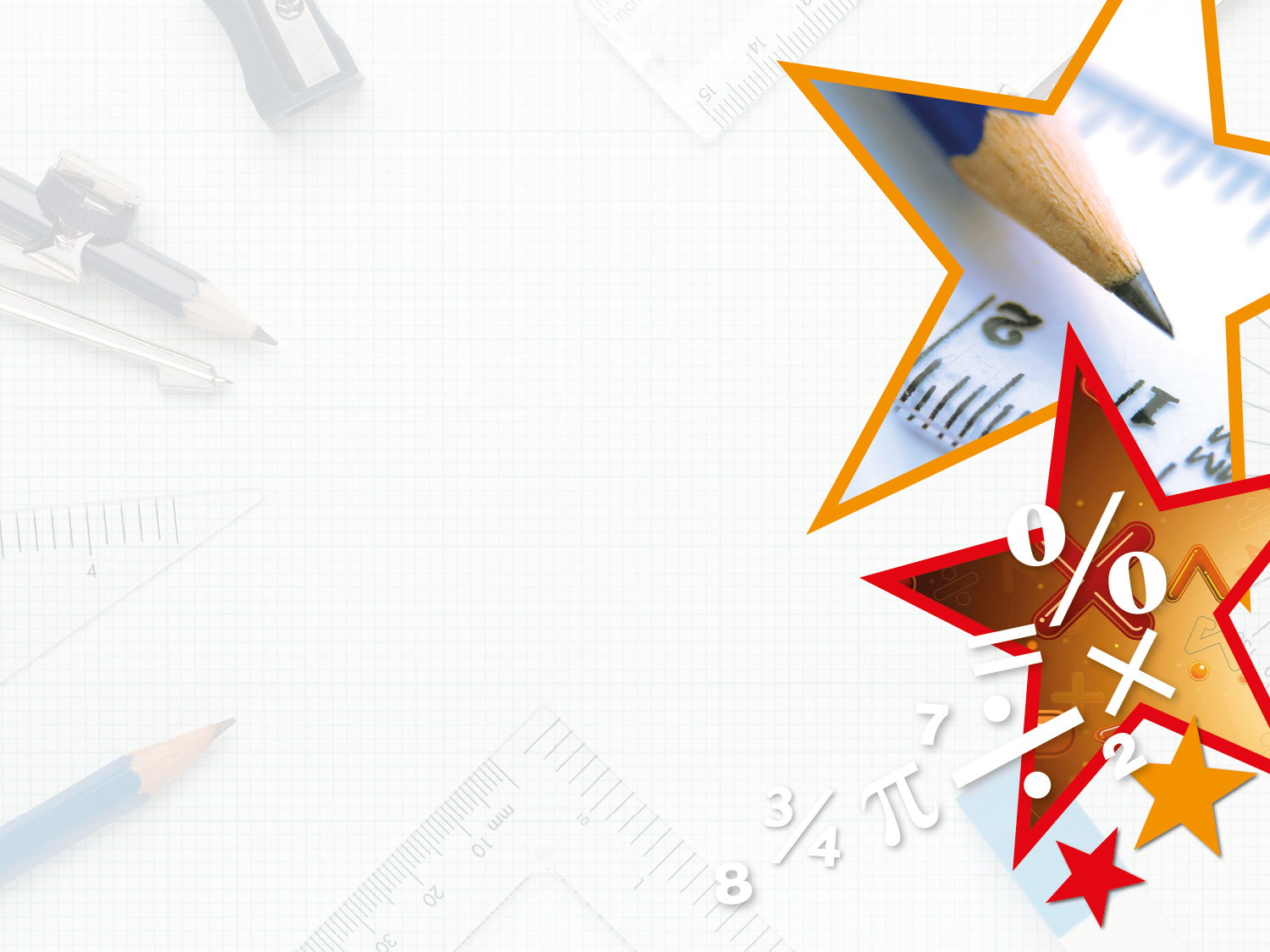 Varied Fluency 4

Tick the calculation which is the best estimate for 6,384 + 2,947.
6,000 + 3,000
6,400 + 2,900

6,000 + 2,000
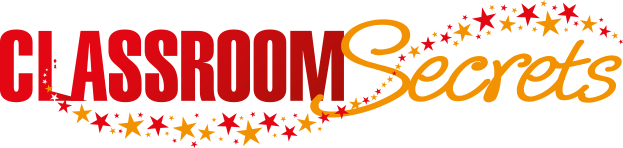 © Classroom Secrets Limited 2018
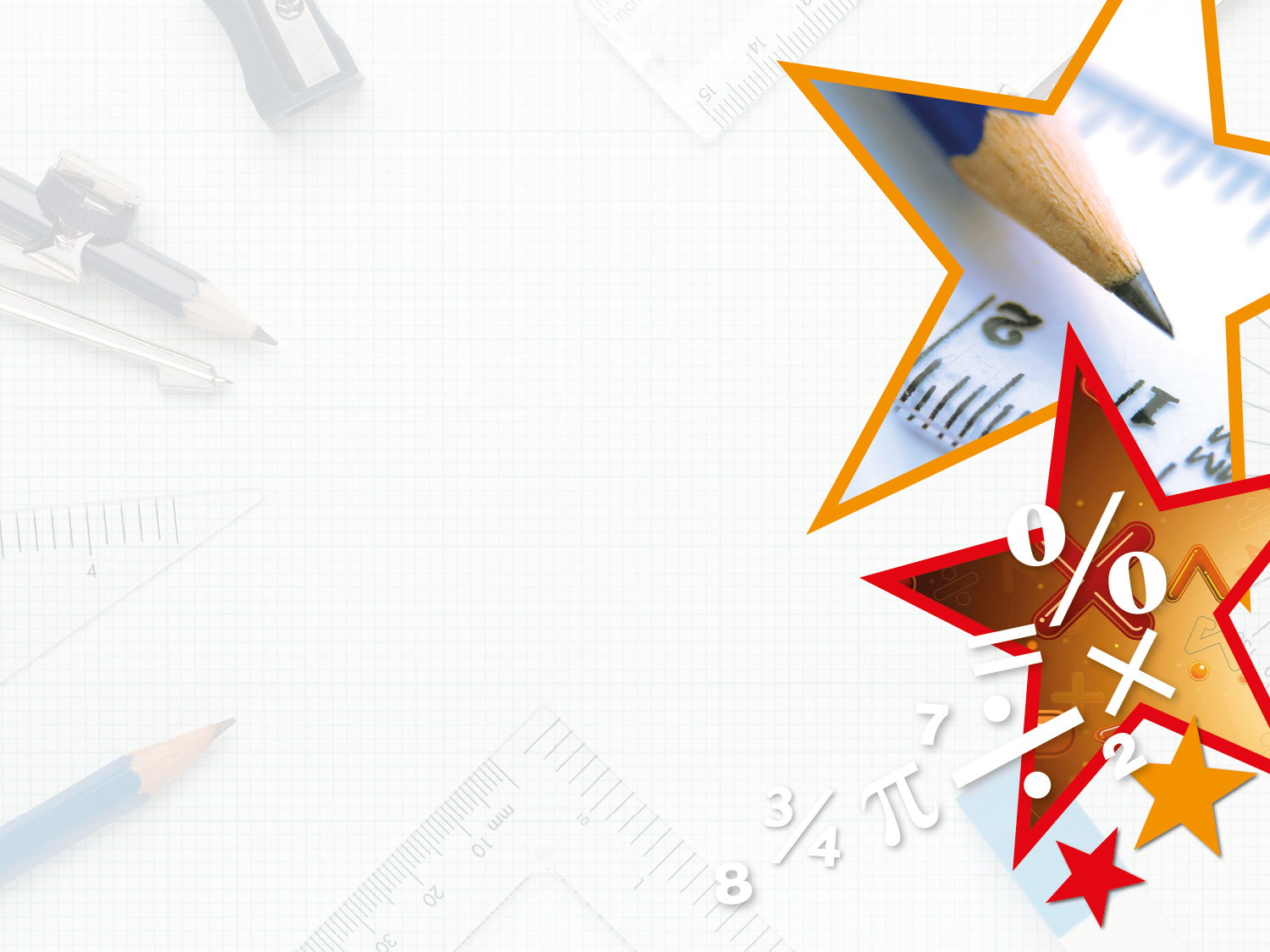 Reasoning 1

Which calculation is the odd one out?


                             








Explain how you know.
5,149 + 1,170
8,427 – 2,051
4,669 + 1,708
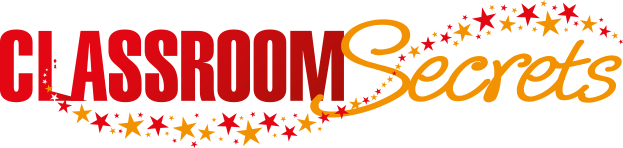 © Classroom Secrets Limited 2018
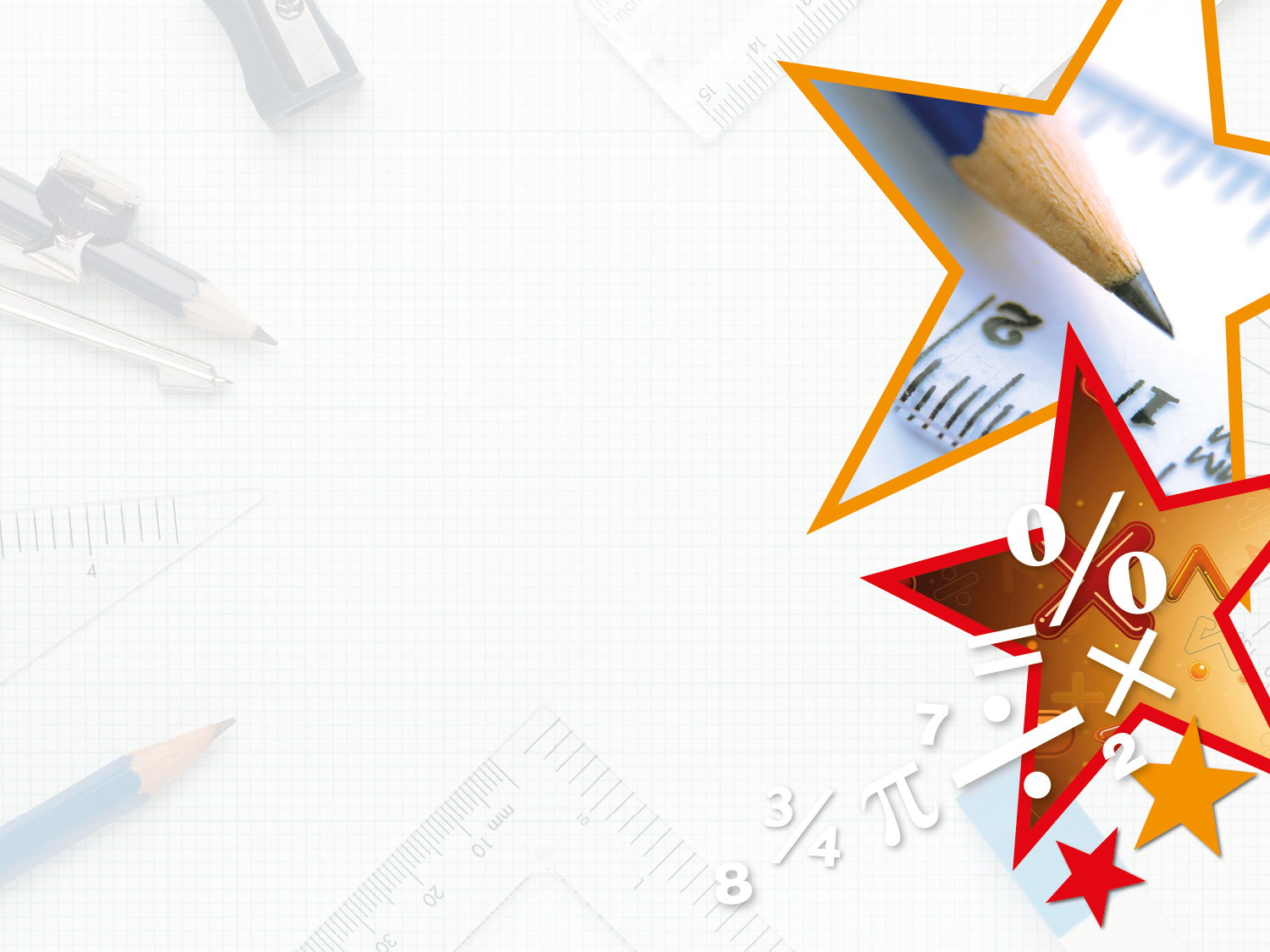 Reasoning 1

Which calculation is the odd one out?


                             








Explain how you know.
Various answers, for example:
5,149 + 1,170
8,427 – 2,051
4,669 + 1,708
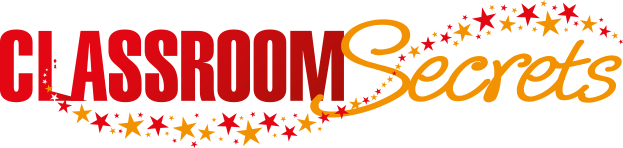 © Classroom Secrets Limited 2018
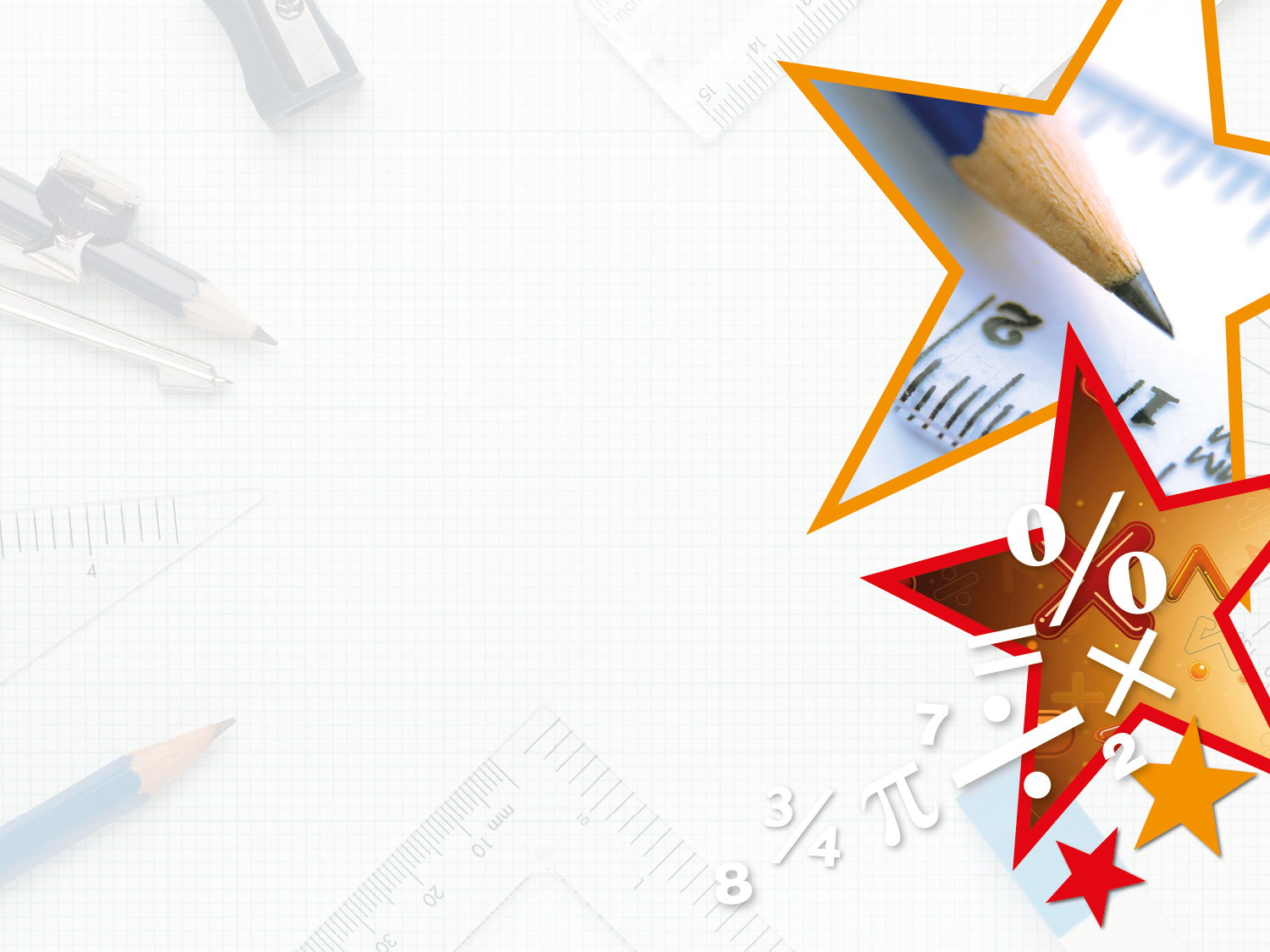 Reasoning 1

Which calculation is the odd one out?


                             








Explain how you know.
Various answers, for example: C is the odd one out when rounded to the nearest 1,000 as it totals 7,000, A and B total 6,000; C is also the odd one out when rounded to the nearest 100 as it totals 6,400, A and B total 6,300; A is the odd one out when rounded to the nearest 10 as it totals 6,320, A and B total 6,380.
5,149 + 1,170
8,427 – 2,051
4,669 + 1,708
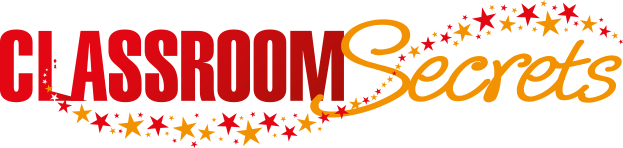 © Classroom Secrets Limited 2018
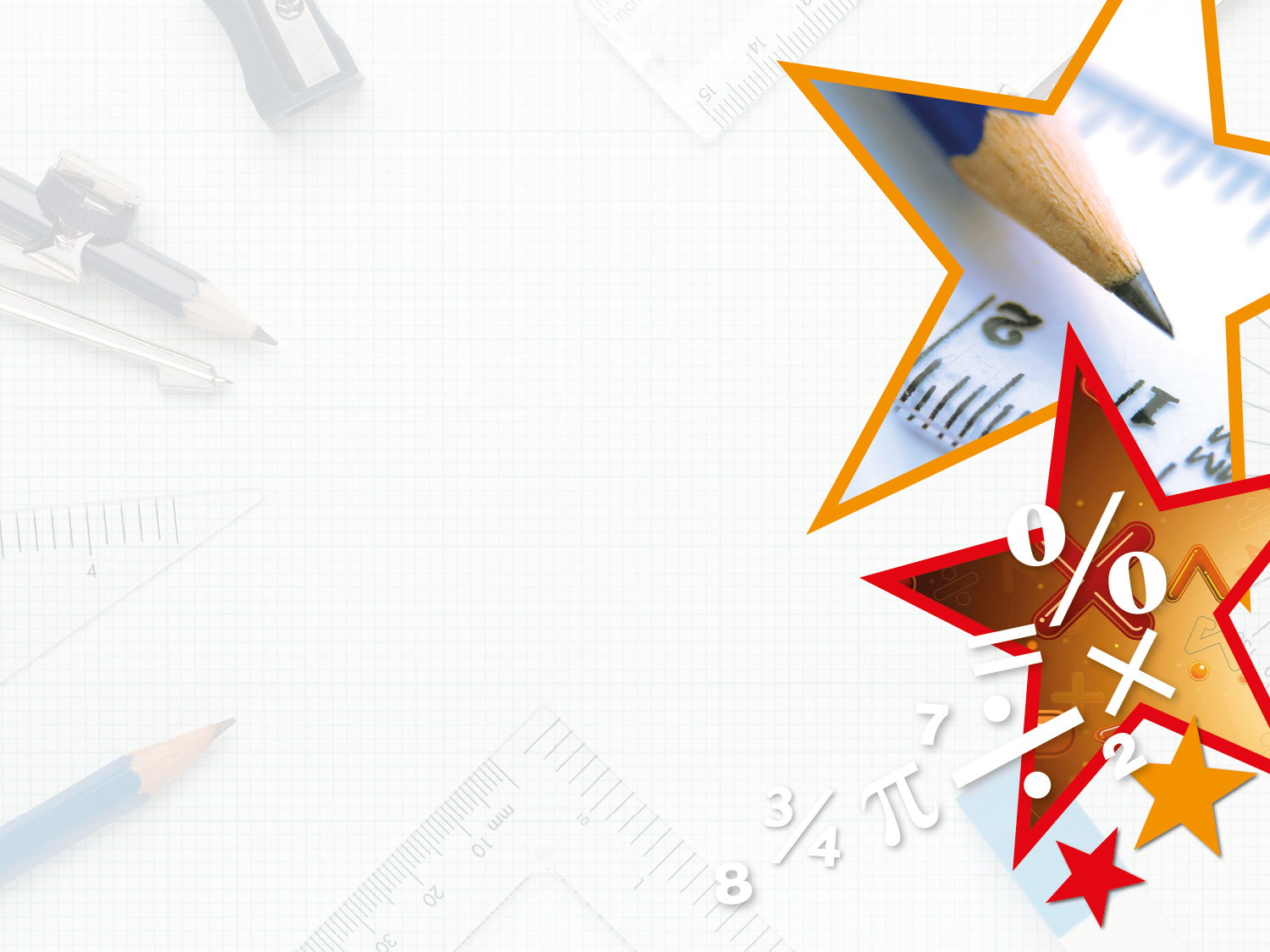 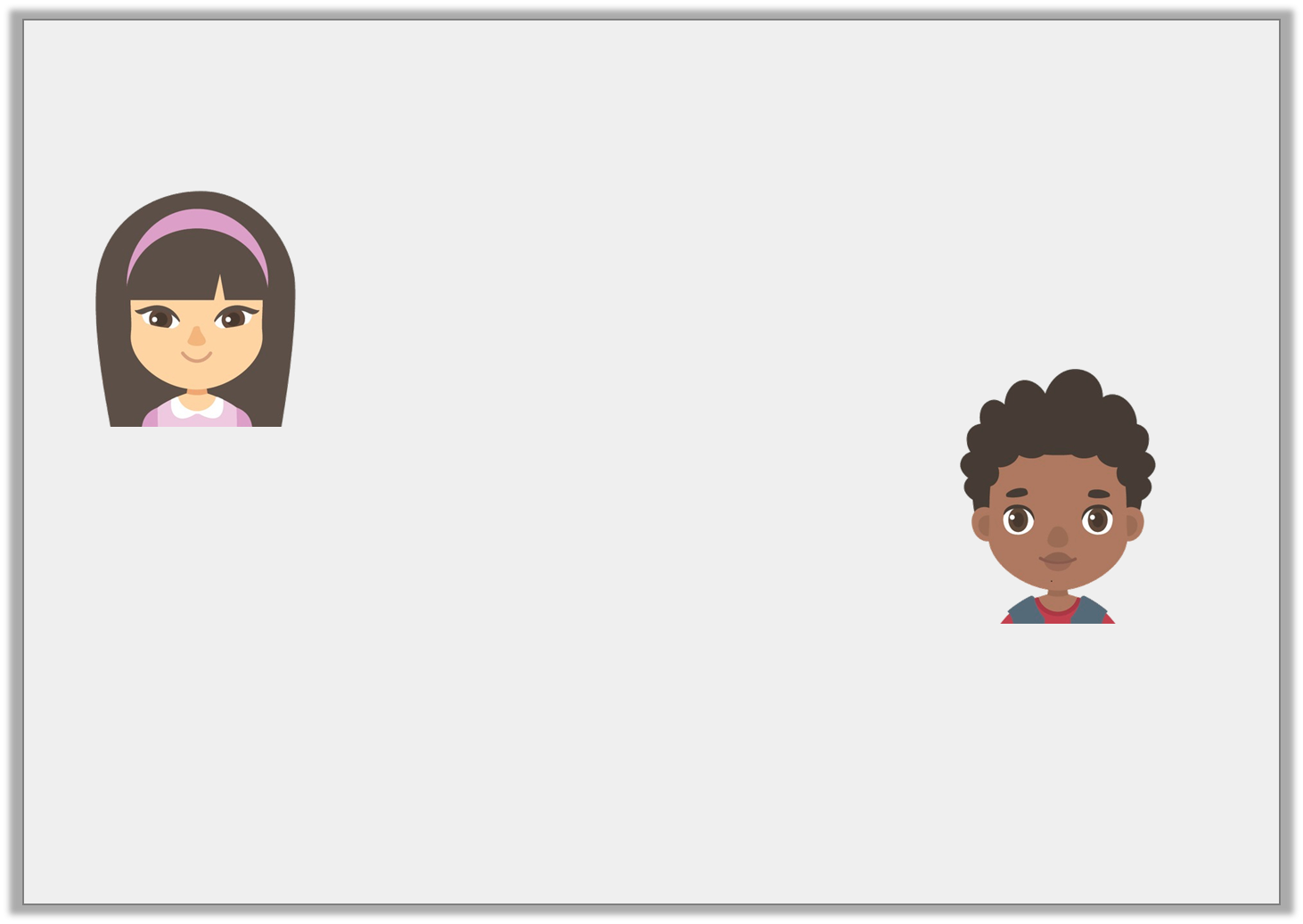 Reasoning 2

Anna and Rob are estimating the answer to 2,793 + 4,629










      

                      

Who makes the most sensible estimate?
Explain your choice.
It’s about 7,300
Anna
It’s about 7,400
Rob
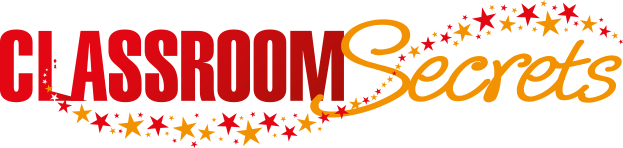 © Classroom Secrets Limited 2018
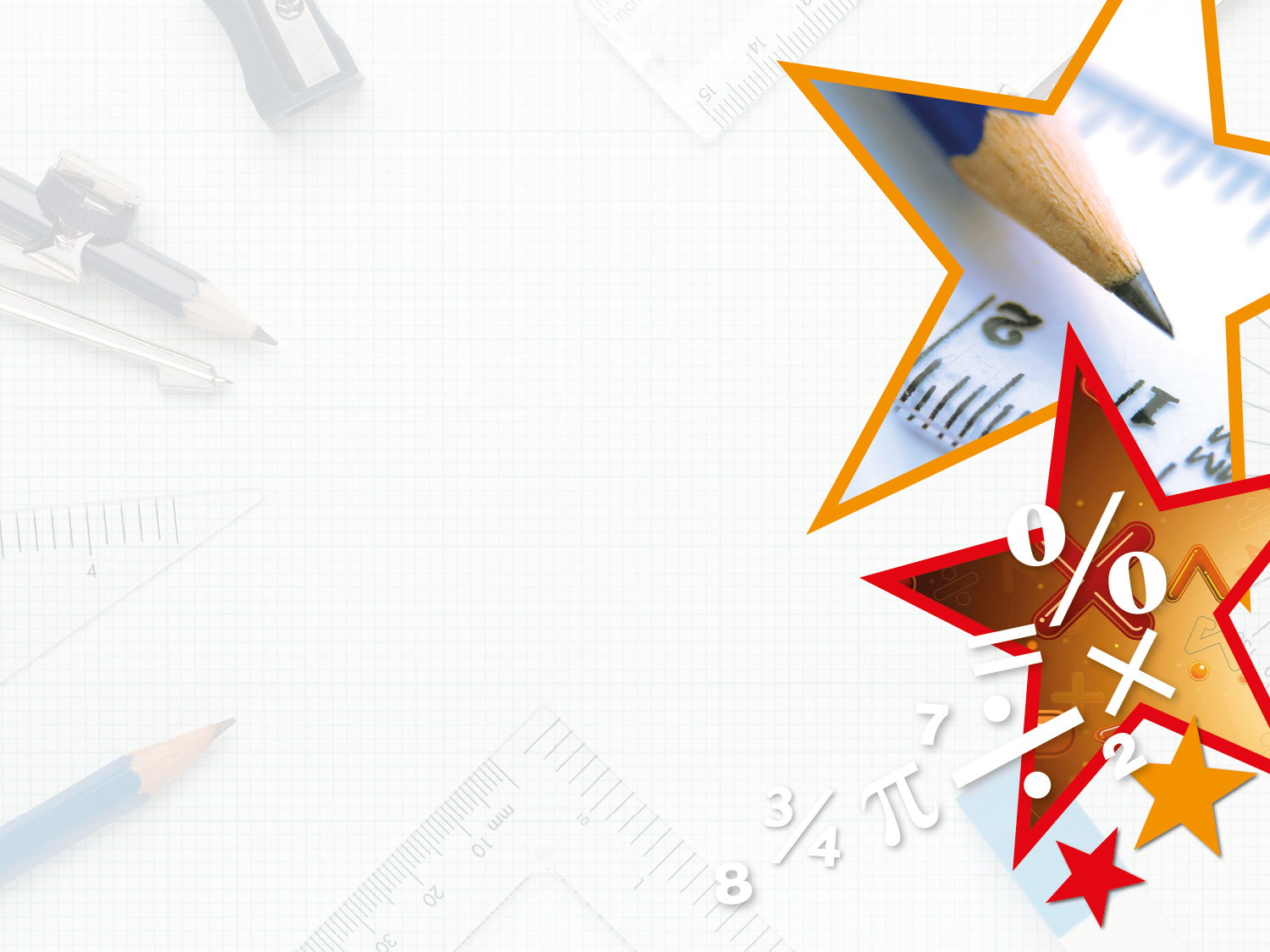 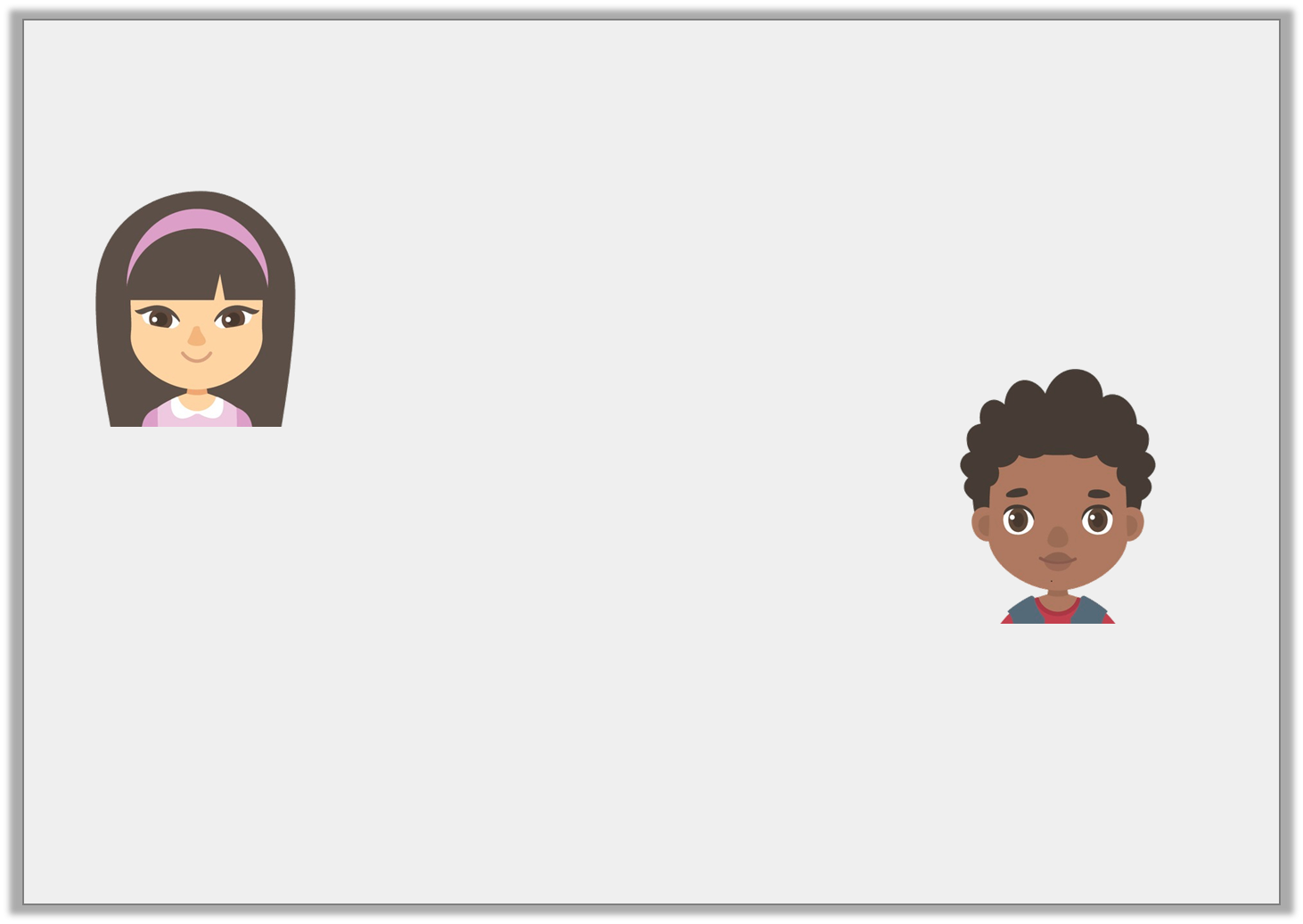 Reasoning 2

Anna and Rob are estimating the answer to 2,793 + 4,629










      

                      

Who makes the most sensible estimate?
Explain your choice. 
Rob has made the most sensible estimate because…
It’s about 7,300
Anna
It’s about 7,400
Rob
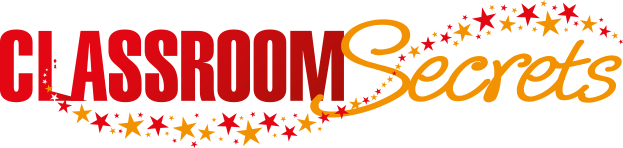 © Classroom Secrets Limited 2018
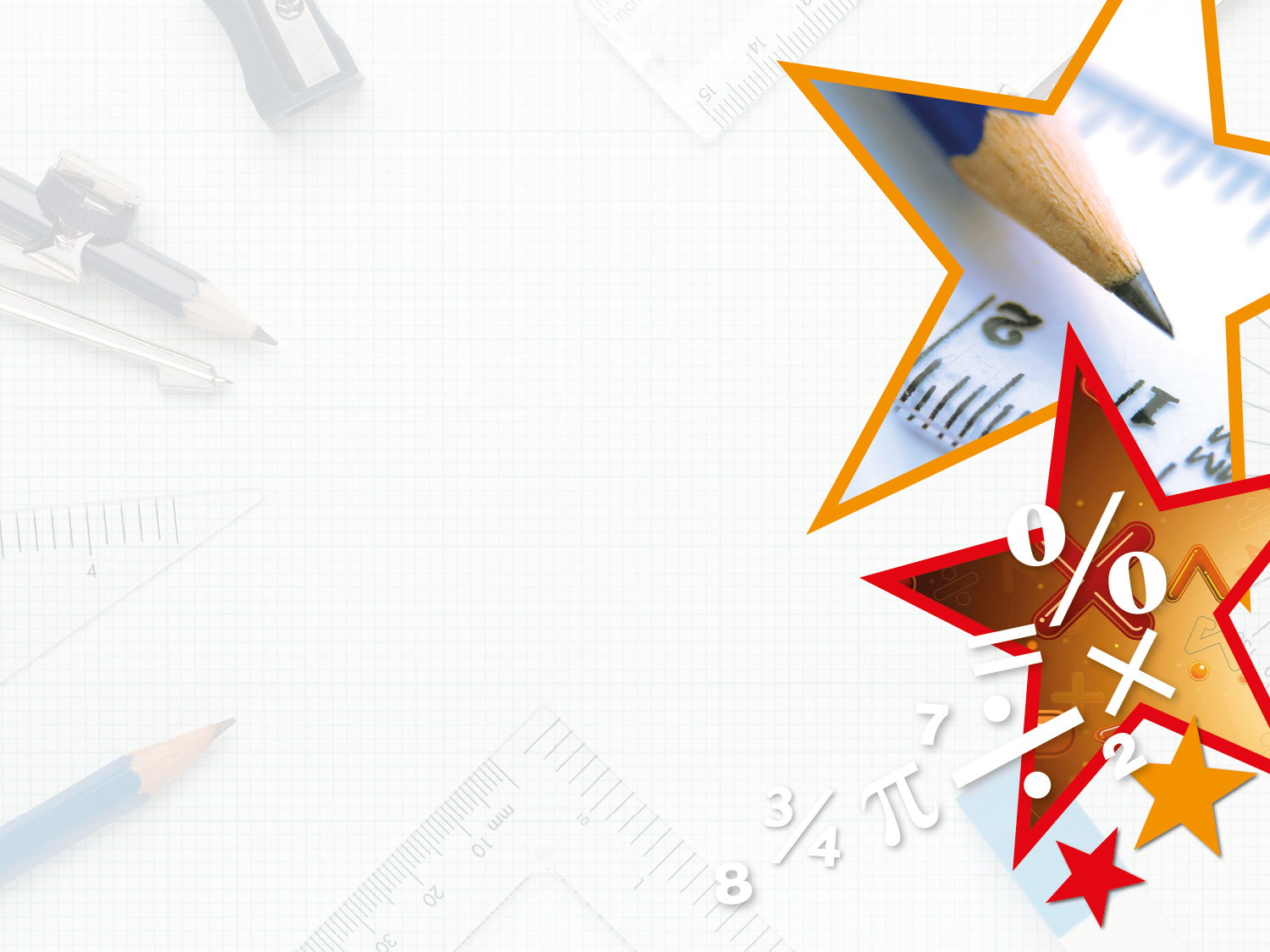 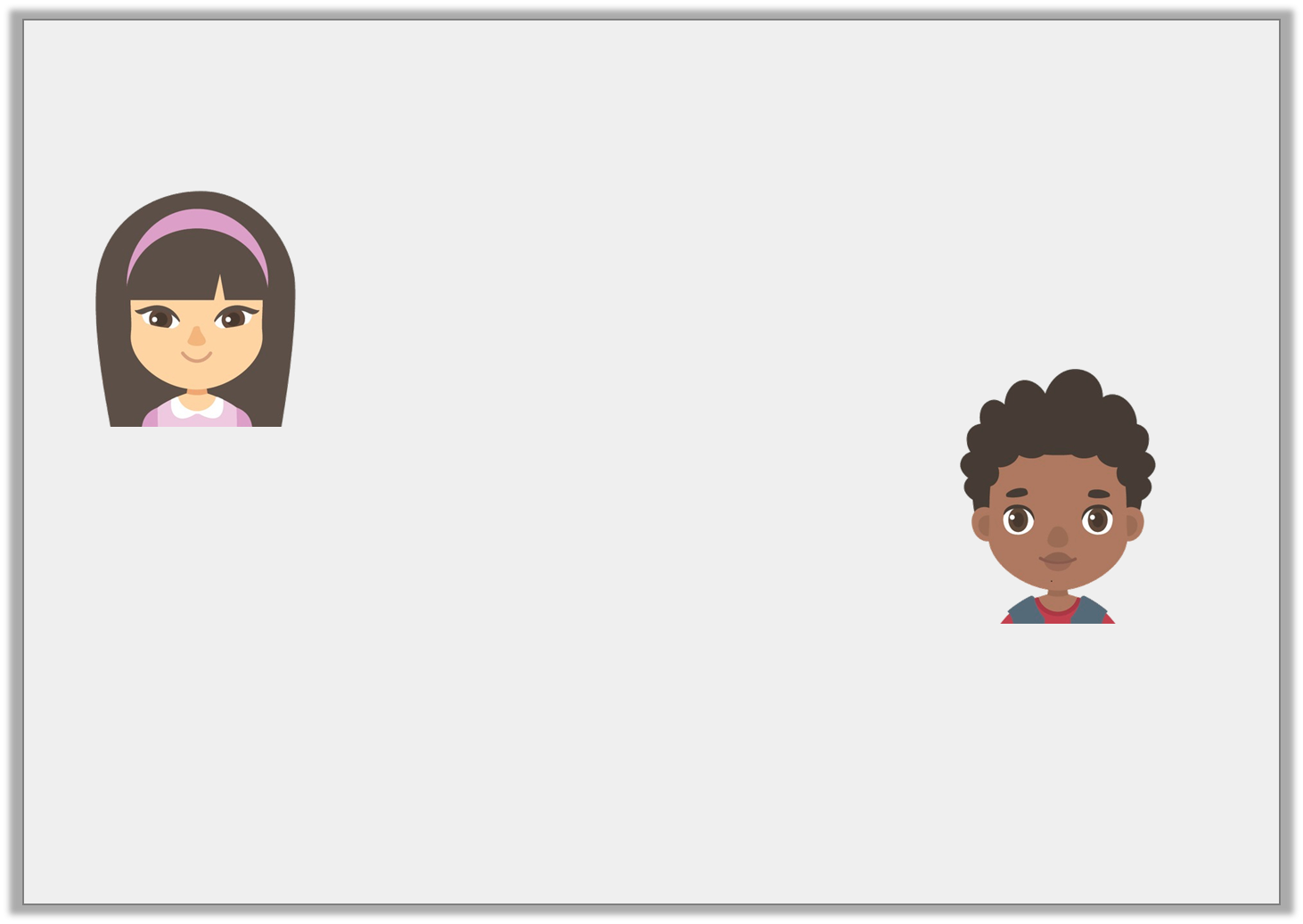 Reasoning 2

Anna and Rob are estimating the answer to 2,793 + 4,629










      

                      

Who makes the most sensible estimate?
Explain your choice. 
Rob has made the most sensible estimate because 2,793 + 4,629 when rounded to the nearest 100 is 2,800 + 4,600 = 7,400
It’s about 7,300
Anna
It’s about 7,400
Rob
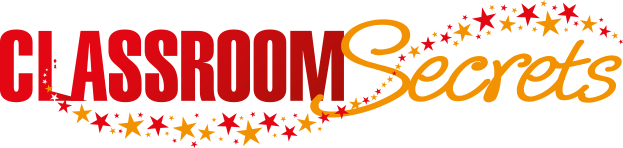 © Classroom Secrets Limited 2018
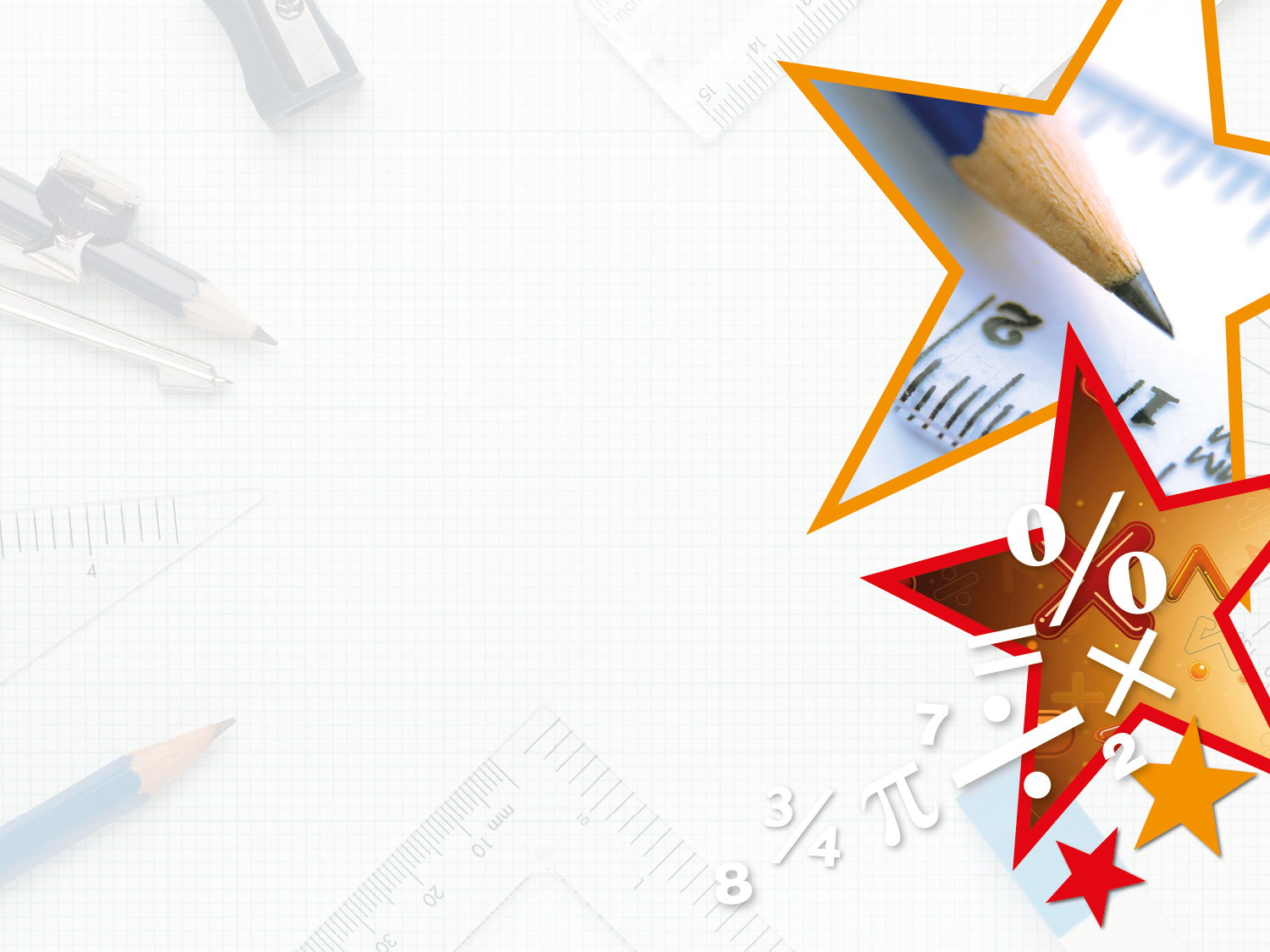 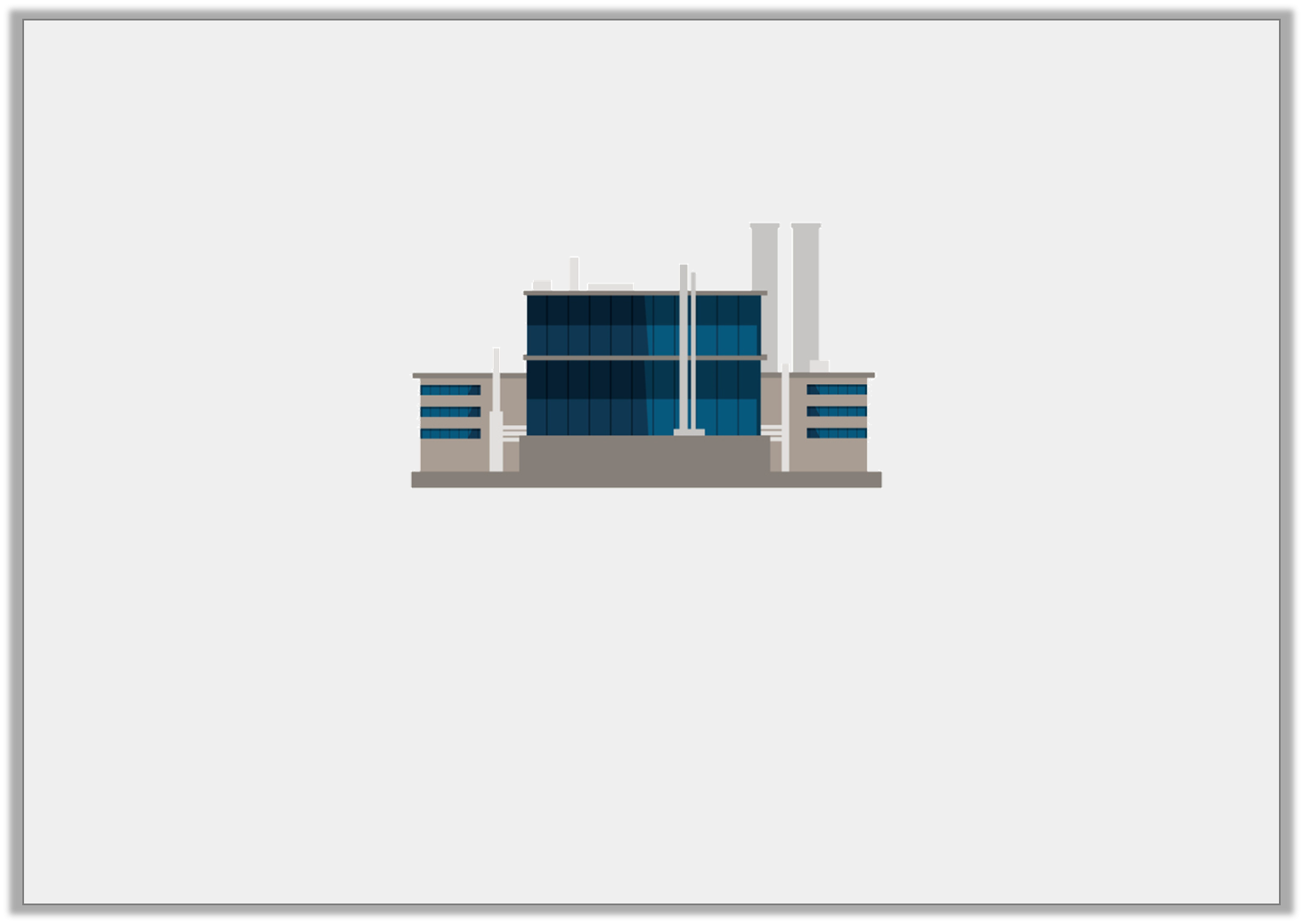 Problem Solving 1

The total of workers in two factories is 7,737. Liz is calculating the amount of workers in Factory B.









Estimate the number of workers in Factory B by rounding to the nearest 10 and the nearest 100.
Factory A has 3,484 workers.
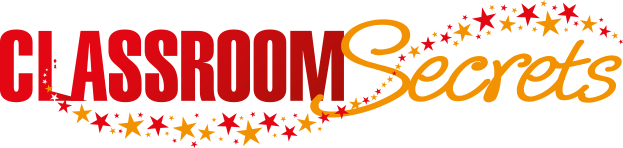 © Classroom Secrets Limited 2018
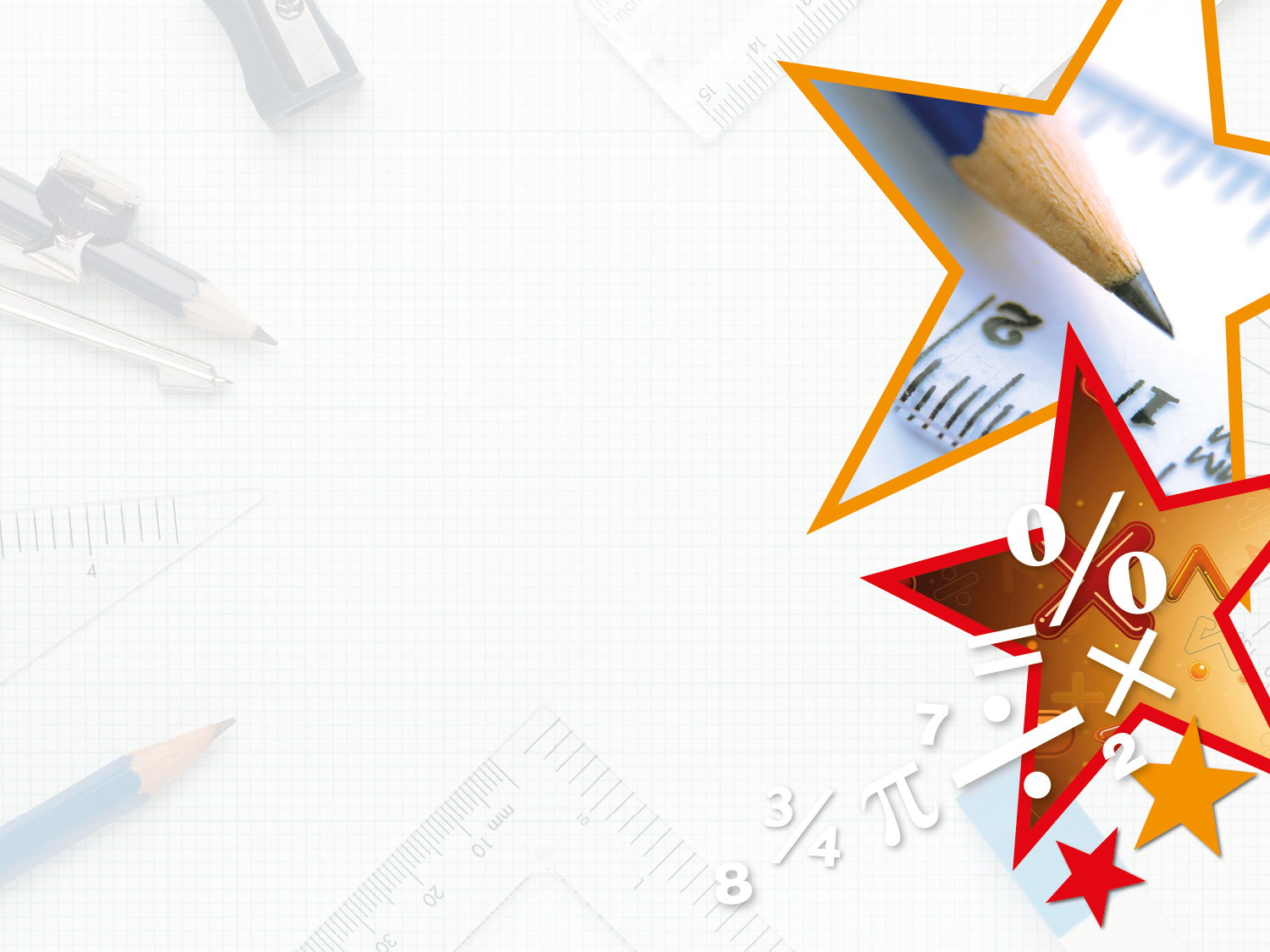 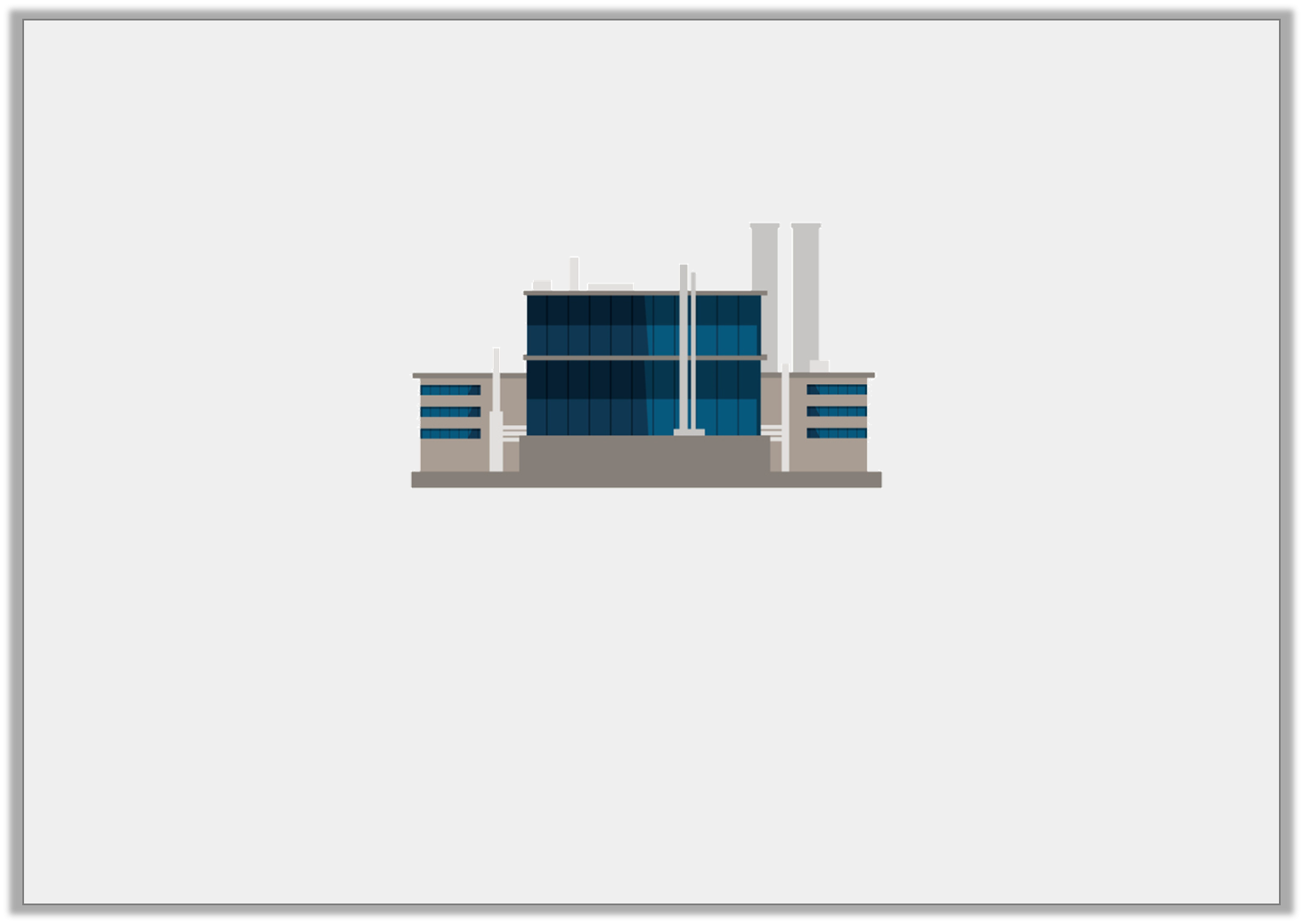 Problem Solving 1

The total of workers in two factories is 7,737. Liz is calculating the amount of workers in Factory B.









Estimate the number of workers in Factory B by rounding to the nearest 10 and the nearest 100.
Estimate: 3,480 + 4,260 = 7,740 (rounded to nearest 10)
Estimate: 3,500 + 4,200 = 7,700 (rounded to nearest 100)
Factory A has 3,484 workers.
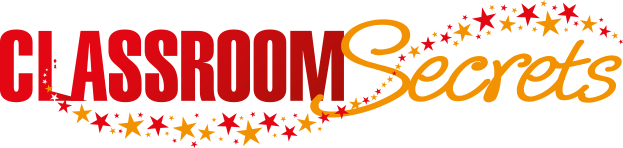 © Classroom Secrets Limited 2018